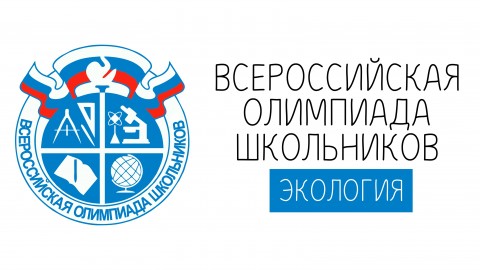 Могут   меняться    подходы  к обучению, по иному расставляться   акценты   в   методике,  но   всегда главной фигурой учебно-воспитательного процесса должен оставаться ребёнок
Сухова Т.С.
Формирование эффективной системы выявления поддержки и развития способностей и талантов у детей и молодежи
Правила выявления детей, проявивших выдающиеся способности, сопровождения и мониторинга их дальнейшего развития:

Постановление Правительства от 17.11.2015 № 1239
Приказ Минобрнауки от 24.02.2016 № 134

Выявление одаренных детей осуществляется … посредством проведения олимпиад и иных интеллектуальных и (или) творческих конкурсов, мероприятий, направленных на развитие интеллектуальных и творческих способностей, способностей к занятиям физической культурой и спортом, интереса к научной (научно-исследовательской), инженерно-технической, изобретательской, творческой, физкультурно-спортивной деятельности, а также на пропаганду научных знаний, творческих и спортивных достижений.
Показатели качества работы школы:
Соответствие деятельности образовательного учреждения законодательству Российской Федерации в области образования
Кадровое обеспечение образовательного процесса
Обеспечение высокого качества обучения и воспитания
Обеспечение доступности качественного образования 
(…численность учащихся – участников различных олимпиад, смотров, конкурсов, а также численность учащихся – победителей и призеров олимпиад, смотров, конкурсов, в том числе регионального, федерального, международного уровня)
Создание условий для внеурочной деятельности обучающихся и организации дополнительного образования
Эффективное использование современных образовательных технологий в образовательном процессе
Реализация программы развития образовательного учреждения
Создание условий для сохранения здоровья обучающихся
Обеспечение комплексной безопасности и охраны труда в образовательном в учреждении
Создание системы государственно-общественного управления образовательным учреждением
РЕЗУЛЬТАТЫ УЧАСТИЯ ШКОЛЫ
в олимпиадах
Направления работы:
выявление одарённых детей;
проектирование и внедрение программы работы с одаренными детьми;
сопровождение образовательной деятельности одаренных детей
Выявление одаренных детей осуществляется 
     посредством проведения:
олимпиад и иных интеллектуальных и (или) творческих конкурсов;
мероприятий, направленных на развитие интеллектуальных и творческих способностей, способностей к занятиям физической культурой и спортом, интереса к научной (научно-исследовательской), творческой, физкультурно-спортивной деятельности;
мероприятий, направленных на пропаганду научных знаний, творческих и спортивных достижений.
Программа сопровождения одаренных детей
Цель программы – разработать систему, которая помогает выявлять одаренных детей и сопровождать их образовательную деятельность в условиях введения федеральных государственных образовательных стандартов (ФГОС) общего образования.
Задачи:
1.	Повысить качество образования на основе индивидуального подхода к развитию каждого ученика с учетом ФГОС общего образования.
2.	Выявить одаренных и талантливых детей и сопровождать их образовательную деятельность.
3.	Создать вариативную образовательную среду, внедрить индивидуальные образовательные маршруты для одаренных детей.
4.	Разработать инструментарий, чтобы диагностировать и сопровождать детскую одаренность в условиях информационно-образовательной среды.
5.	Реализовать систему партнерского взаимодействия с другими образовательными организациями.
7
Факторы результативной подготовки
Стартовый возраст ученика
Подготовка к практическому туру
Любить дело за которое взялся
1
2
3
4
5
Вовлечение детей в проектную деятельность
Системно-структурный подход
чем раньше, тем лучше
главный фактор успеха
на других образовательных площадках
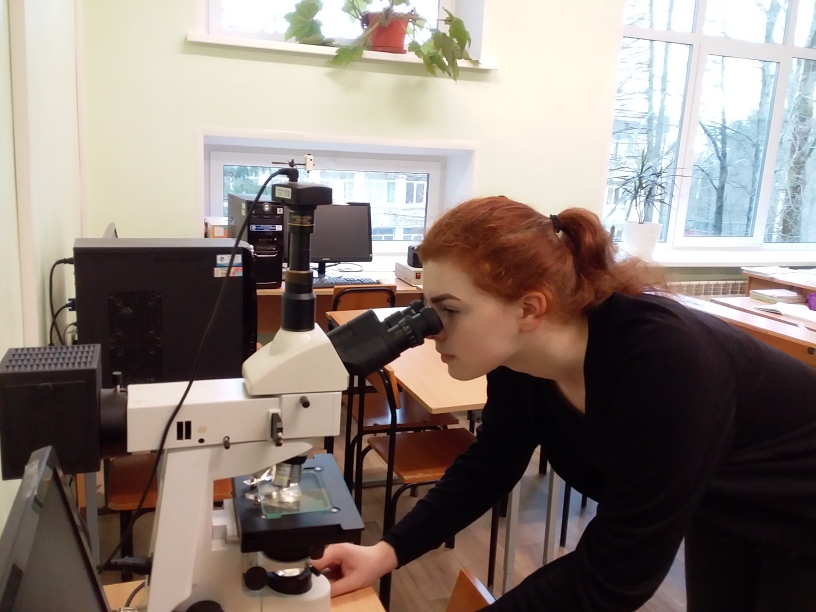 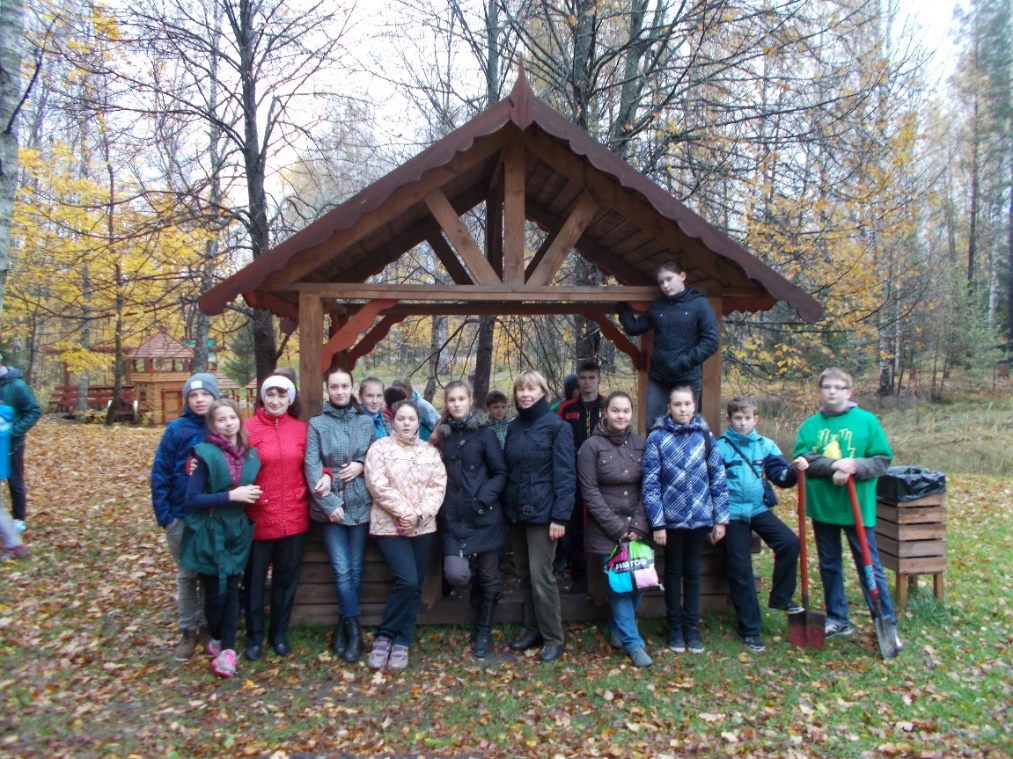 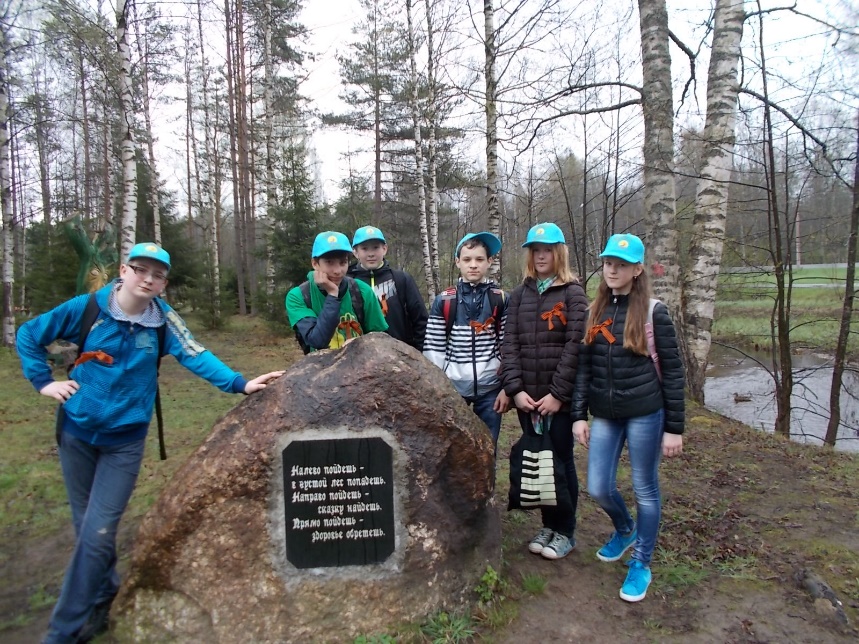 Стартовый возраст ученика
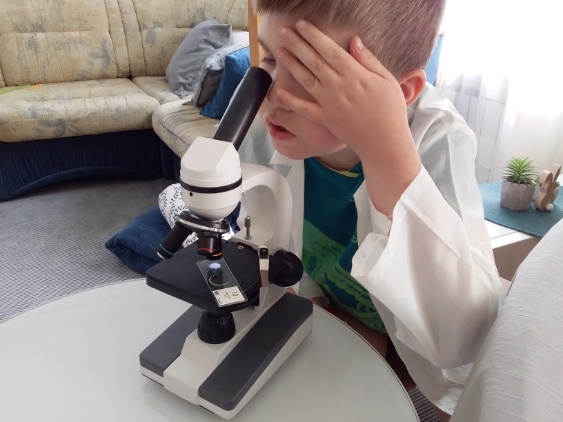 Чем раньше начало занятий –
 тем больше побед!
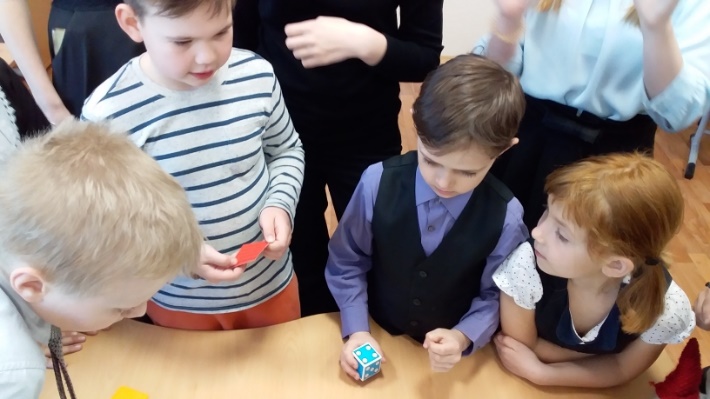 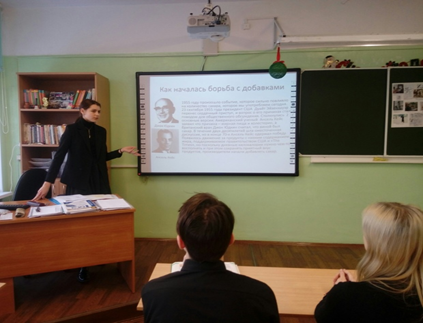 Пропедевтика научных дисциплин в начальной школе
Формат «Дети – детям»
Обучающиеся 8-9х классов разрабатывают мероприятия для младших школьников в рамках проектной деятельности
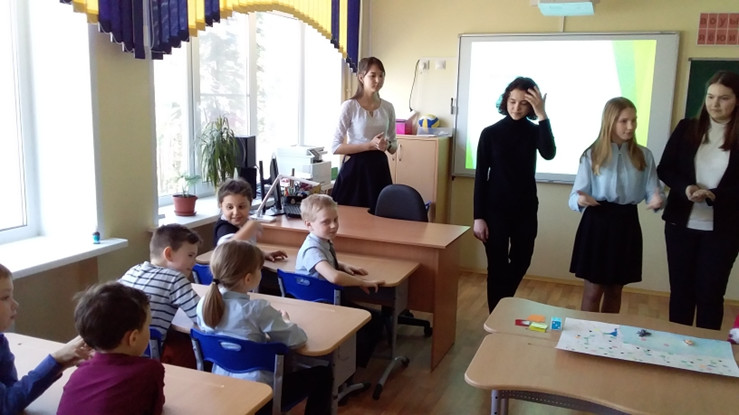 Беседы
Интерактивные игры
Тематические презентации
Демонстрация опытов
Побуждение интереса к природе в раннем школьном возрасте
Аккумуляция объёма фактического биологического материала
Использование накопленных знаний при изучении общих закономерностей развития организмов 

Залог успешного участия в олимпиадном движении
10
Системно-структурный подход
Не все частные понятия несут общеразвивающую нагрузку
Суть
подход
Частные понятия концентрируются вокруг этого «стержня»
Отбор общих понятий – «стержня»
Постоянная опора на предыдущие знания
Вовлечение детей в проектную деятельность
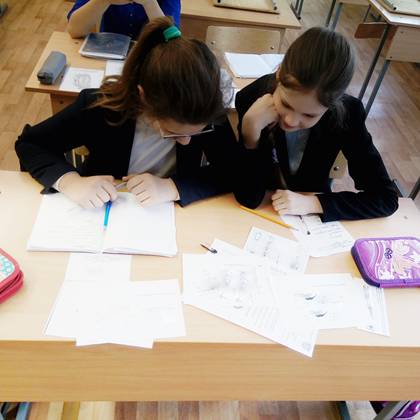 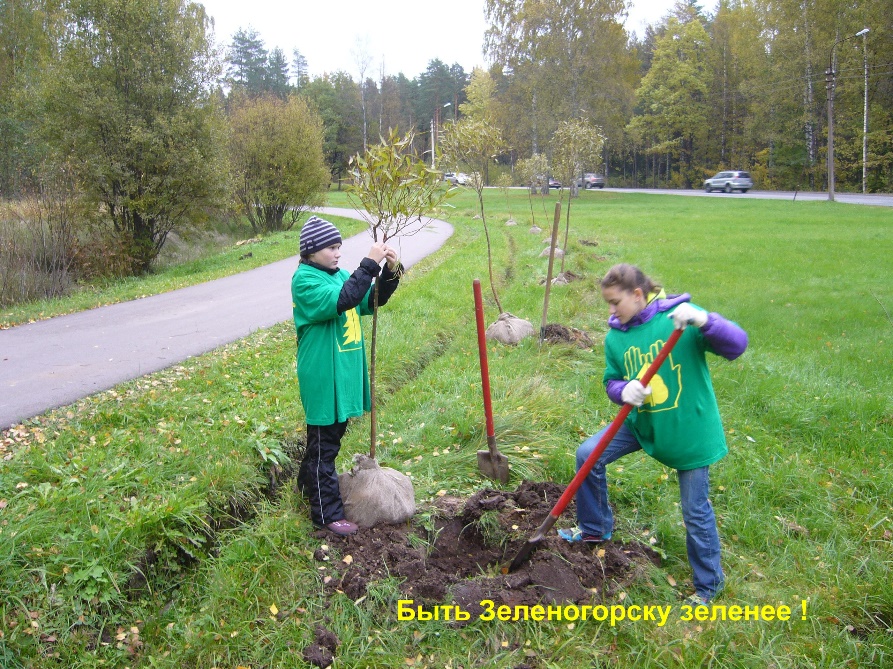 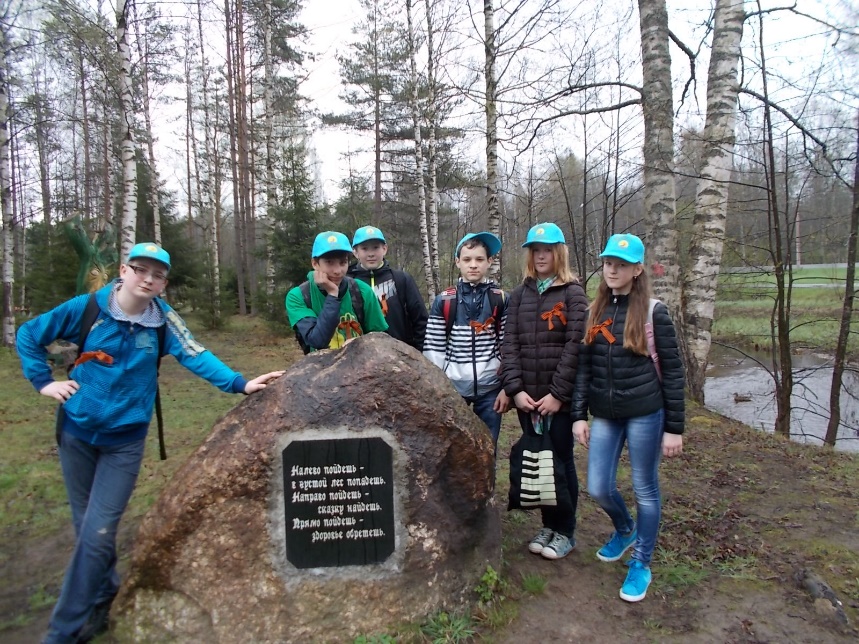 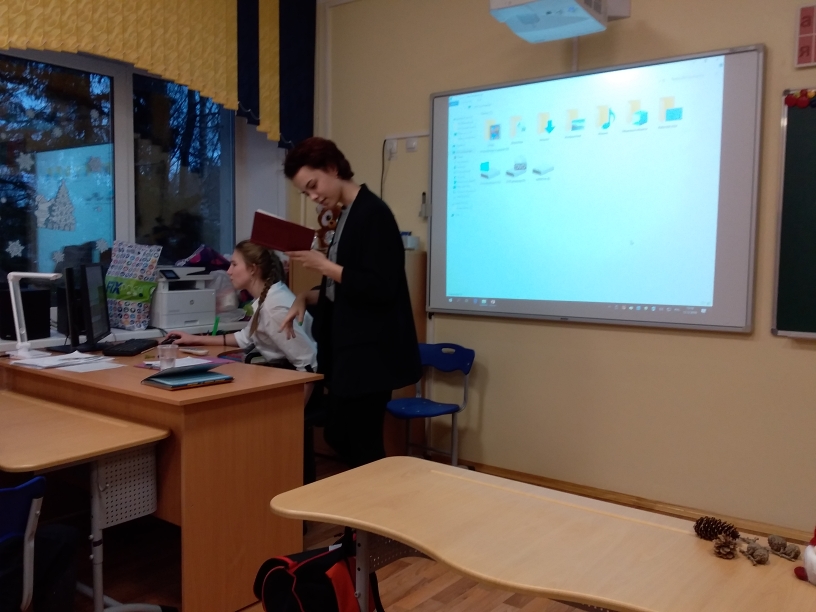 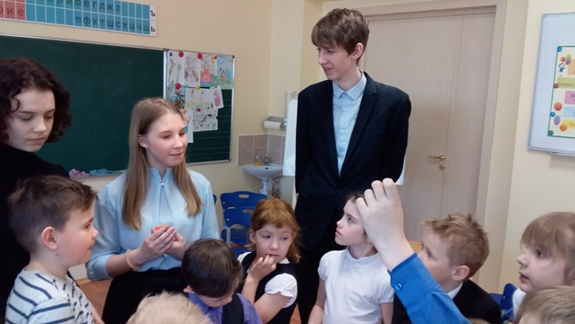 Научно-практическая конференция
 «В ответственности за будущее»
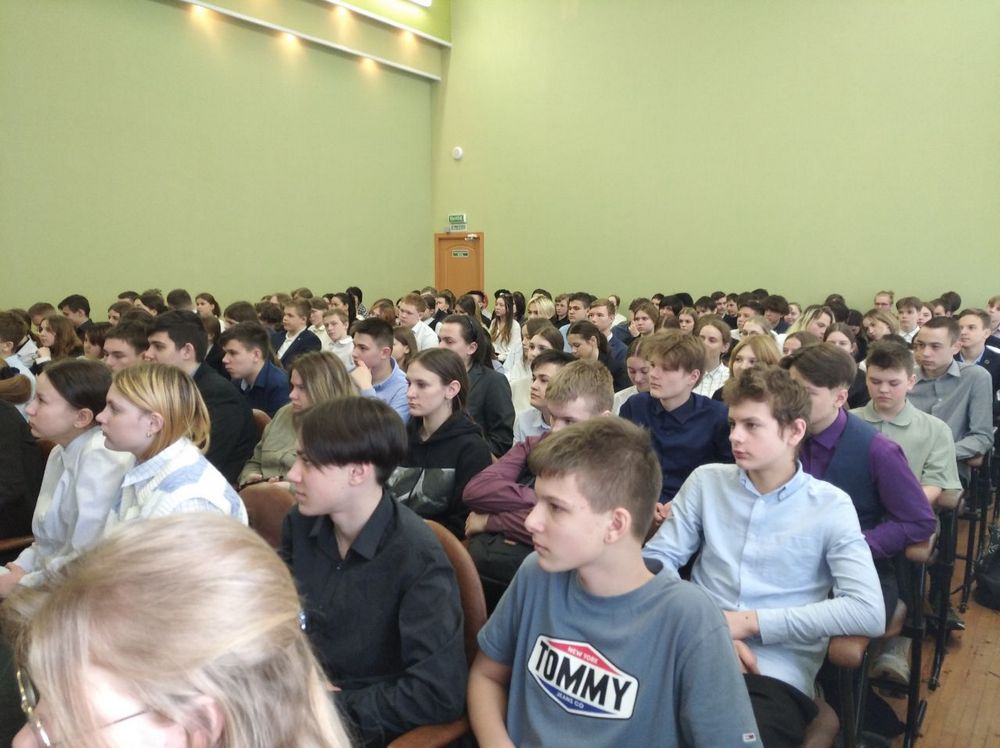 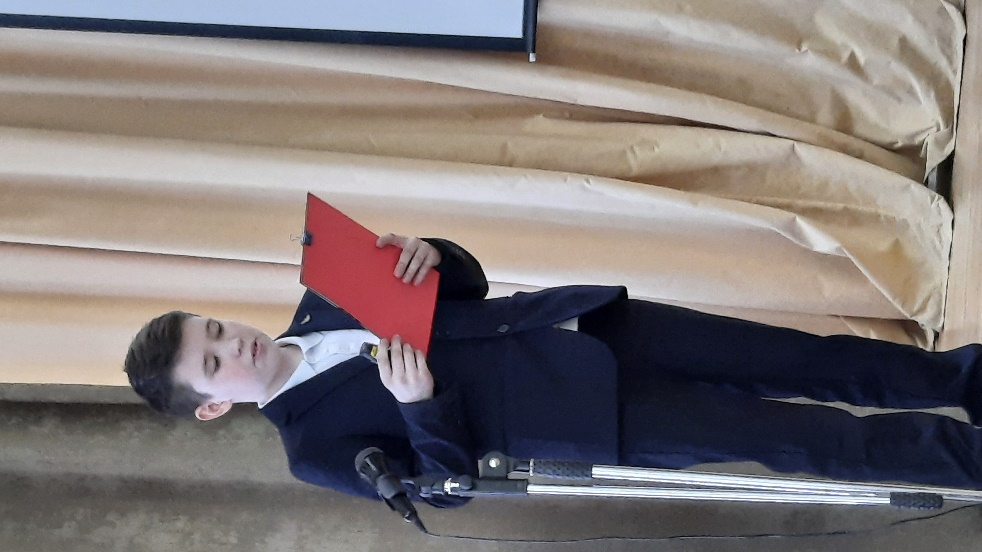 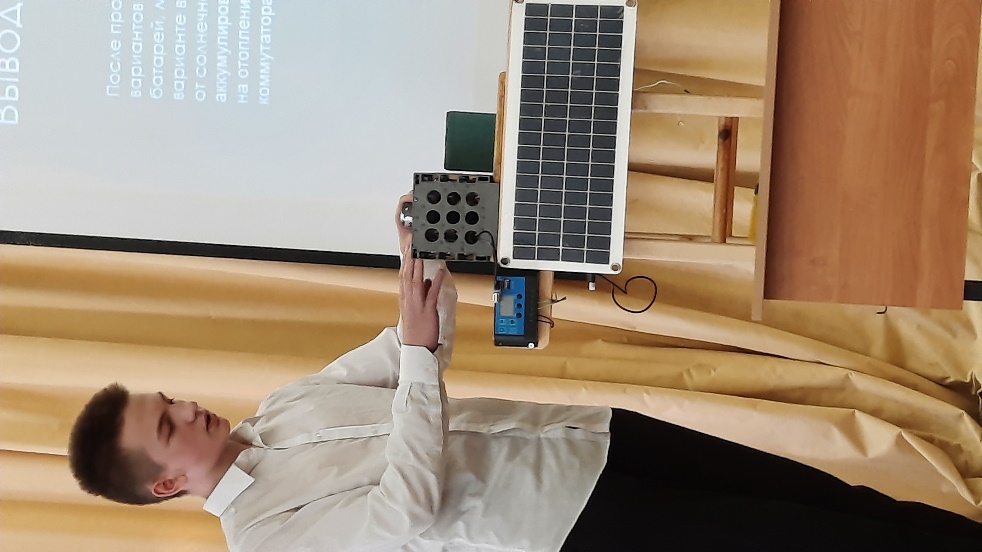 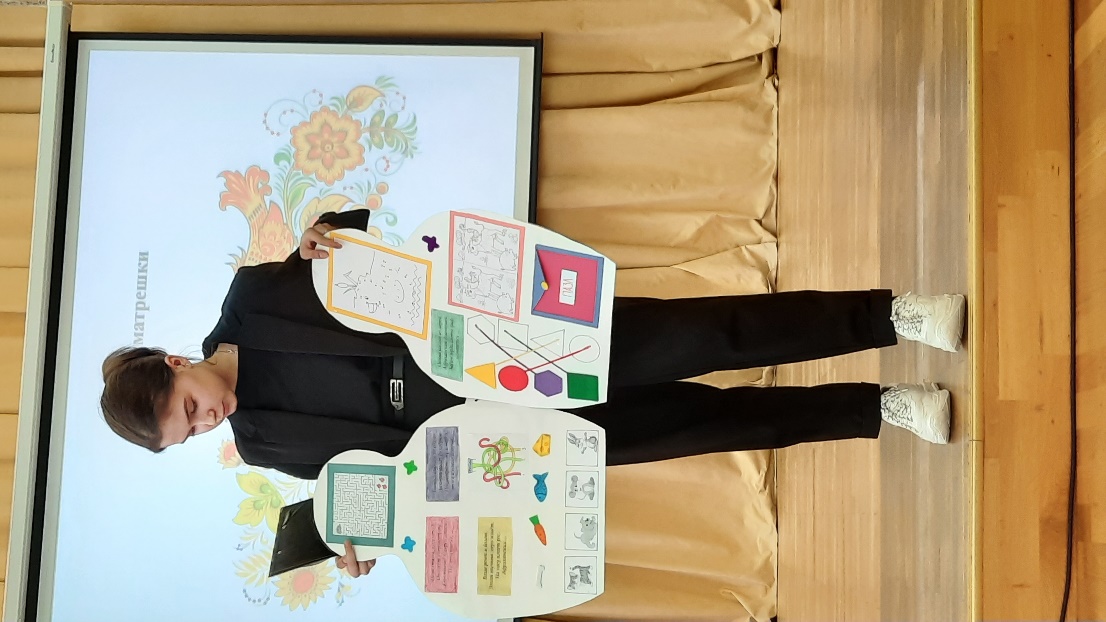 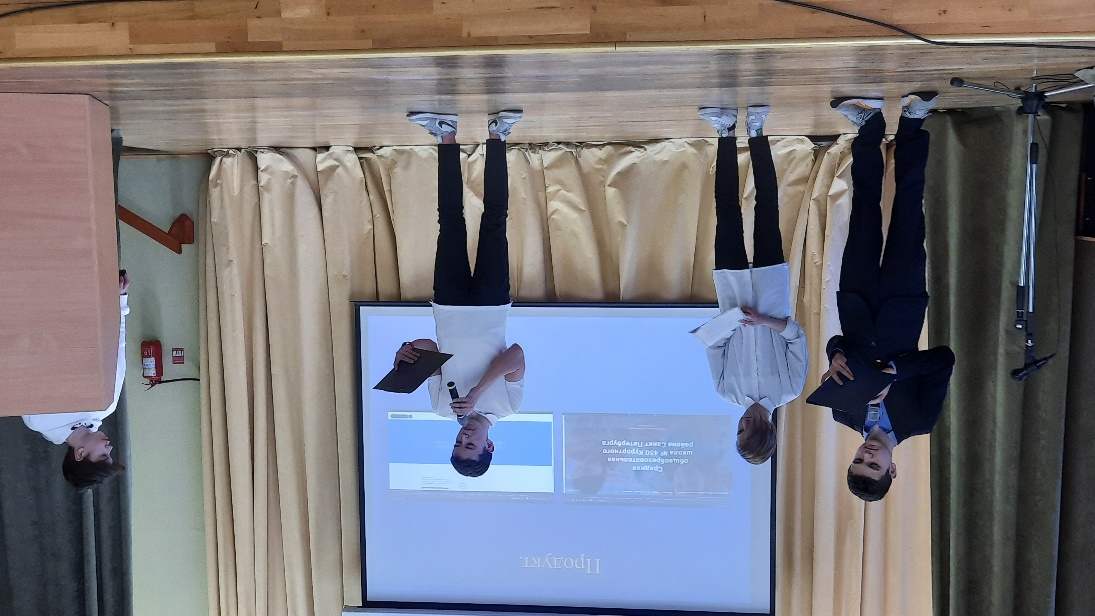 Задачи НПК являются:

•	выявление одаренных обучающихся, склонных к исследовательской работе, оказание им всесторонней поддержки;
•	вовлечение обучающихся в исследовательскую деятельность, приобщение к решению задач, которые имеют практическое значение для развития науки, культуры, и создание условий для успешной реализации проекта;
•	предоставление возможности педагогам повысить уровень профессионализма, самореализоваться.
Конкурсы, в которых ученики нашей школы в разные годы становились победителями и призёрами: 
Дистанционный конкурс по химии "Растворение и растворы. Химические реакции: ОВР и РИО"
Всероссийские молодежные историко-археологических чтения, которые проходили в Северном (Арктическом) федеральном университете им.М.В.Ломоносова
Международный конкурс исследовательских и творческих работ "Г.Я. Седов. Цель - Полюс"
Городской историко-краеведческий проект учащихся "Географы и путешественники Петербурга"
Городской конкурс исследовательских работ "Война. Блокада. Ленинград"
Международная юношеская научная конференция "Пушкин, Тургенев, Санкт-Петербург и мировая культура"
Научно-практическая конференция "Фестиваль науки - дорога в Политех"
Юношеская научно-практическая конференция в рамках открытого городского межмузейного конкурса исследовательской деятельности учащися "Музей открывает фонды"
Городской историко-краеведческий конкурс "Военно-оборонительное зодчество северо-запада Руси"
Городской командный конкурс знатоков этикета "Петербуржец 21 века"
Городской конкурс по биологии "Биопрактикум"
Открытый литературно-художественный конкурс проекта "Азбука блокады" 
…
Индивидуальные образовательные маршруты
привлечение ученых, творческих учителей, работников культуры
обеспечение высокого уровня компьютерной грамотности
предоставление дополнительных индивидуальных и групповых занятий для подготовки к олимпиадам
проведение диспутов
проведение диспутов
организация консультативной помощи
информирование о новейших достижениях
знакомство обучающихся с новинками литературы
16
Алгоритм работы с высокомотивированными и одаренными учениками
1. Проведение индивидуальной оценки творческих и интеллектуальных возможностей и способностей обучающихся.
2. Анализ успешности ученика, какие результаты работы он показывает.
3. Выявление интересов, предпочтений и особенностей каждого ученика. 
4. Создание условий для самореализации одаренных детей и поддержка их в деятельности. 
5. Работа по плану. По ходу работы корректировка плана с учетом потребностей учеников.
6. Контроль участия талантливых школьников в конкурсах и соревнованиях различного уровня.
7. Организация системы поощрения высокомотивированных и одаренных школьников.
Высокий результат ЕГЭ
Победа на олимпиаде
Система знаний
04
03
02
Системное мышление
01
Специализированные образовательные площадки
Образовательный центр «Сириус» в г. Сочи,
Учебно-тренировочные сборы «Современная биология» на базе Центра дополнительного образования одаренных школьников в г. Кирове, 
клубы Санкт-Петербургского дворца творчества юных, 
Эколого-биологический центр, 
Академия цифровых технологий
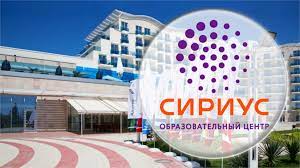 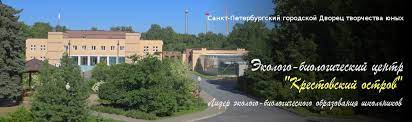 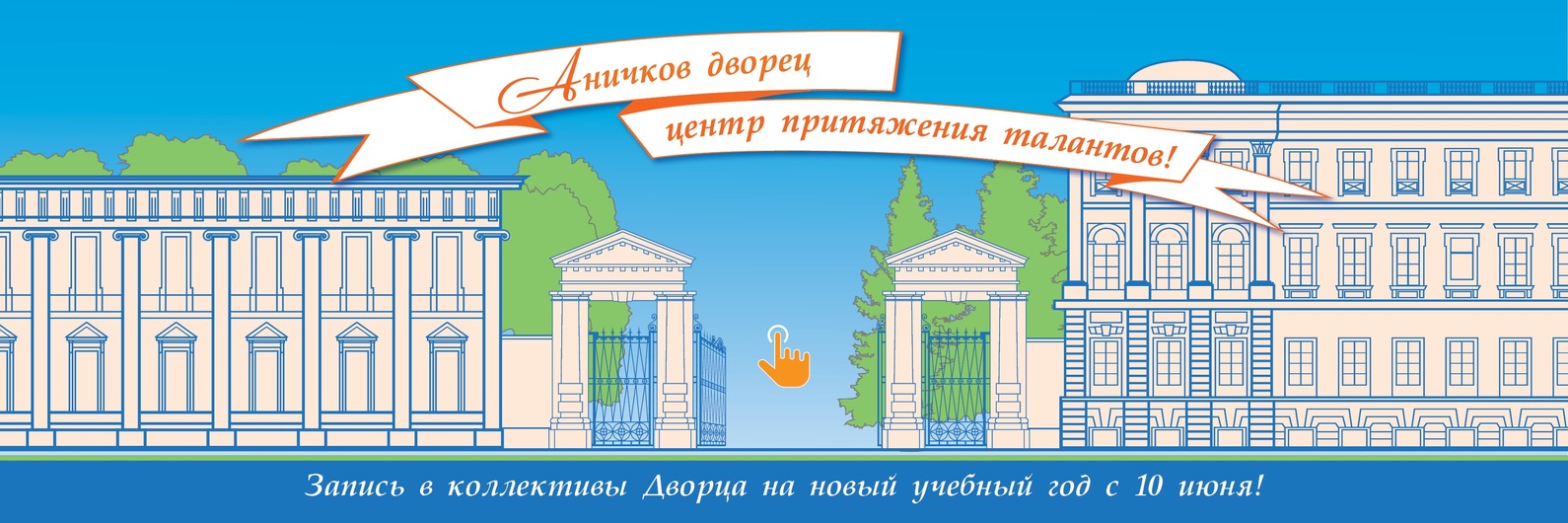 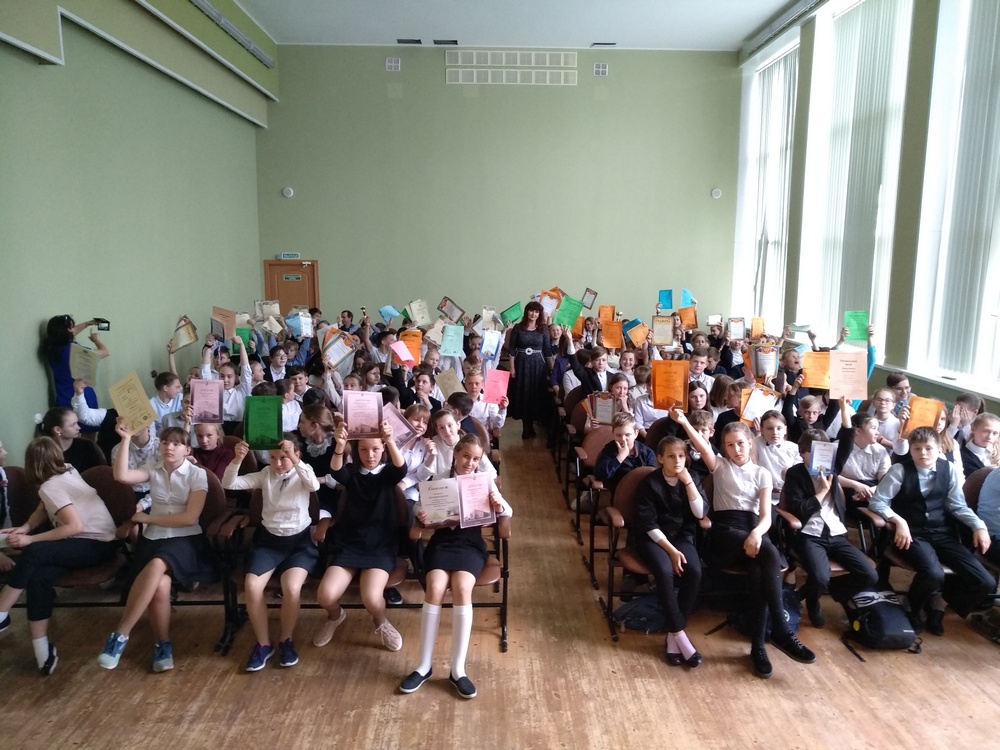 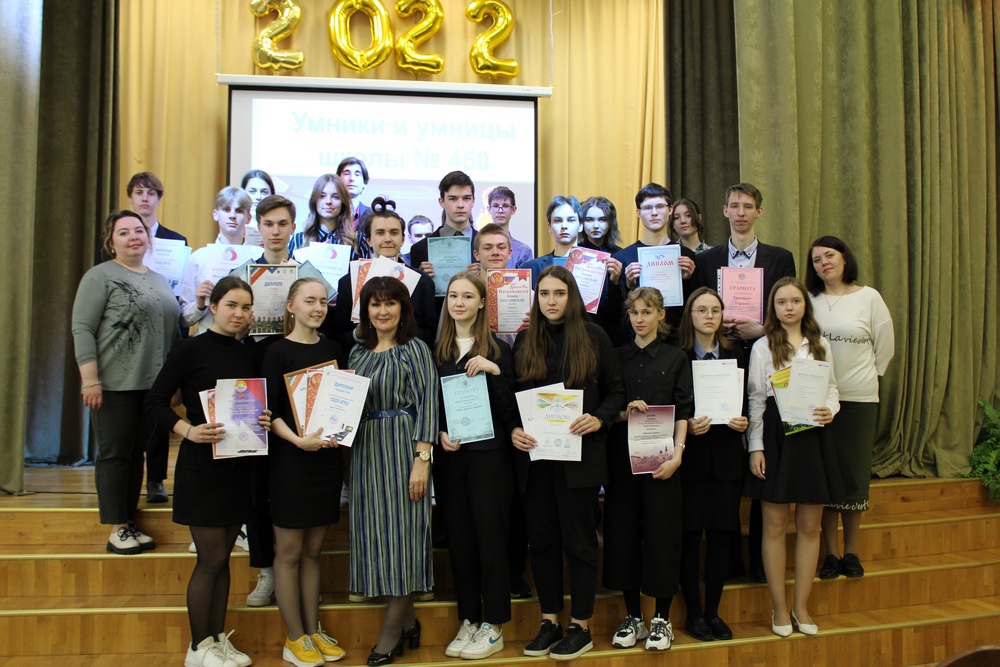